Chapter 13
The Properties of Solutions
Copyright ©The McGraw-Hill Companies, Inc.  Permission required for reproduction or display.
The Properties of Solutions
13.1  Types of Solutions:  Intermolecular Forces and Solubility
13.2  Why Substances Dissolve: Understanding the Solution Process
13.3 Solubility as an Equilibrium Process
13.4 Quantitative Ways of Expressing Concentration
13.5 Colligative Properties of Solutions
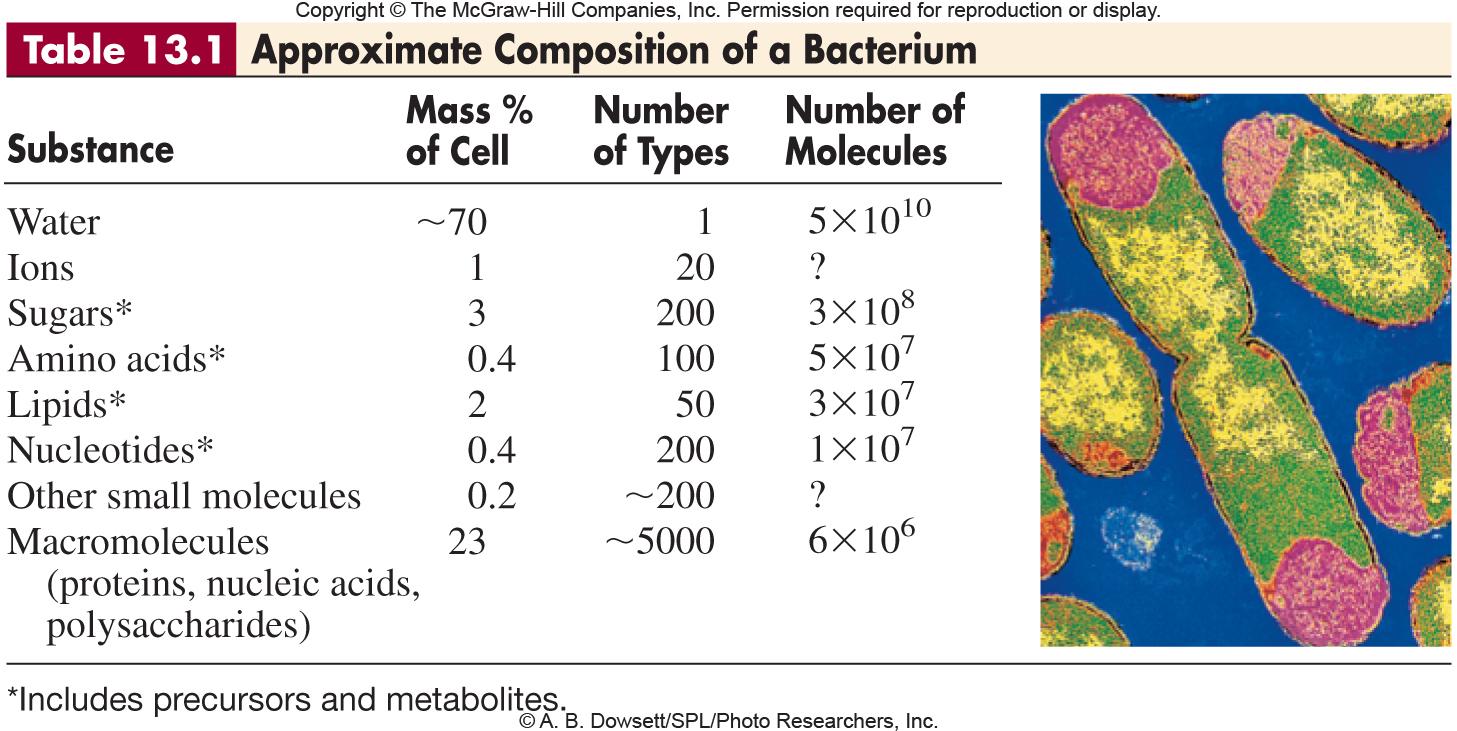 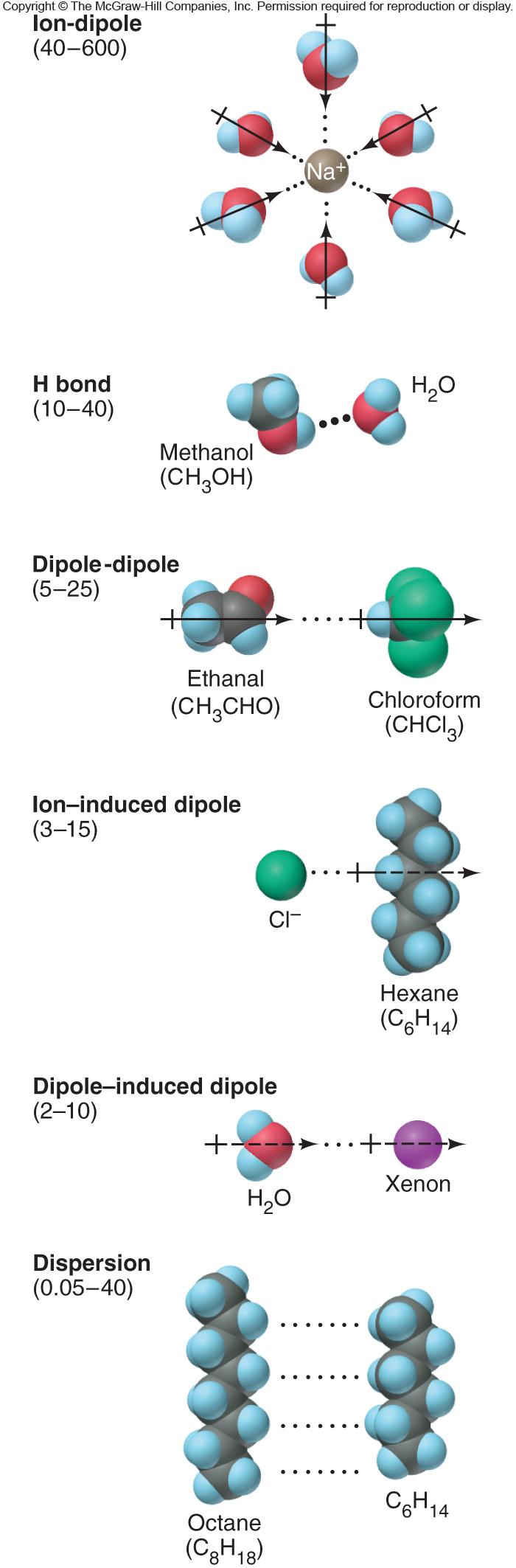 Figure 13.1
The major types of intermolecular forces in solutions.
LIKE DISSOLVES LIKE
Substances with similar types of intermolecular forces dissolve in each other.
When a solute dissolves in a solvent, solute-solute interactions and solvent-solvent interactions are being replaced with solute-solvent interactions.  The forces must be comparable in strength in order for a solution to form.
Hydration shells around an aqueous ion.
Figure 13.2
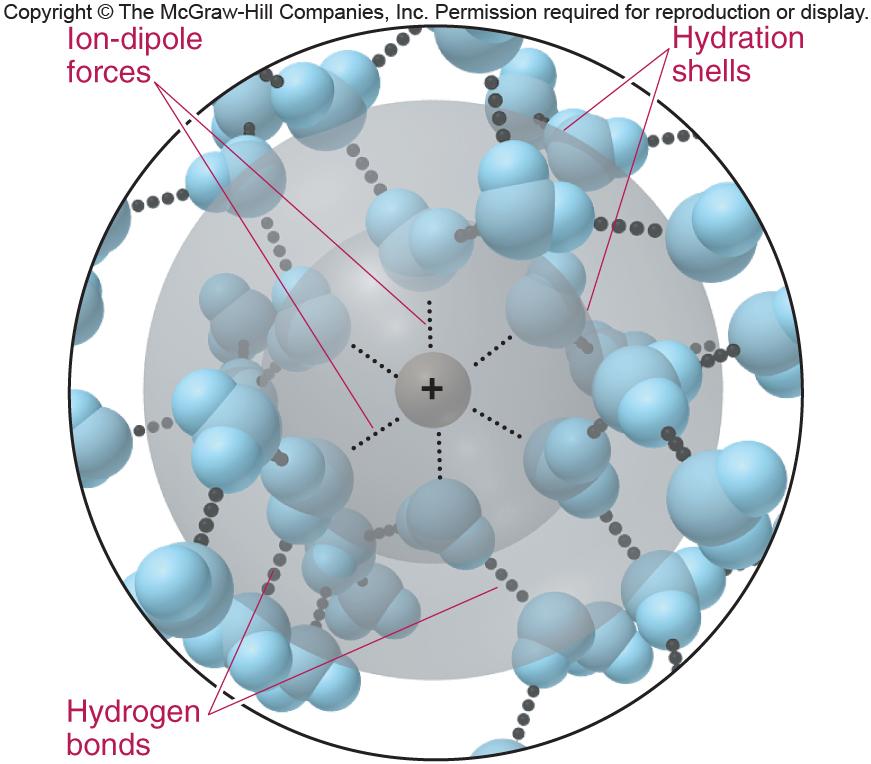 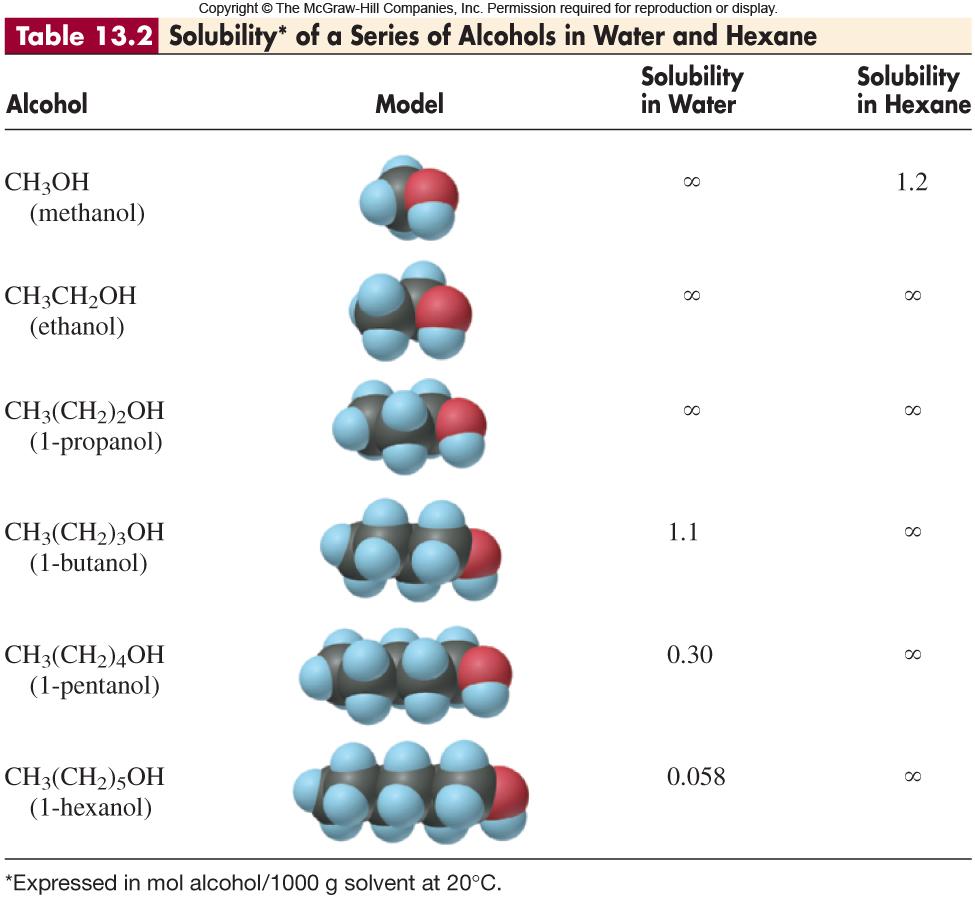 Figure 13.3
Like dissolves like: solubility of methanol in water.
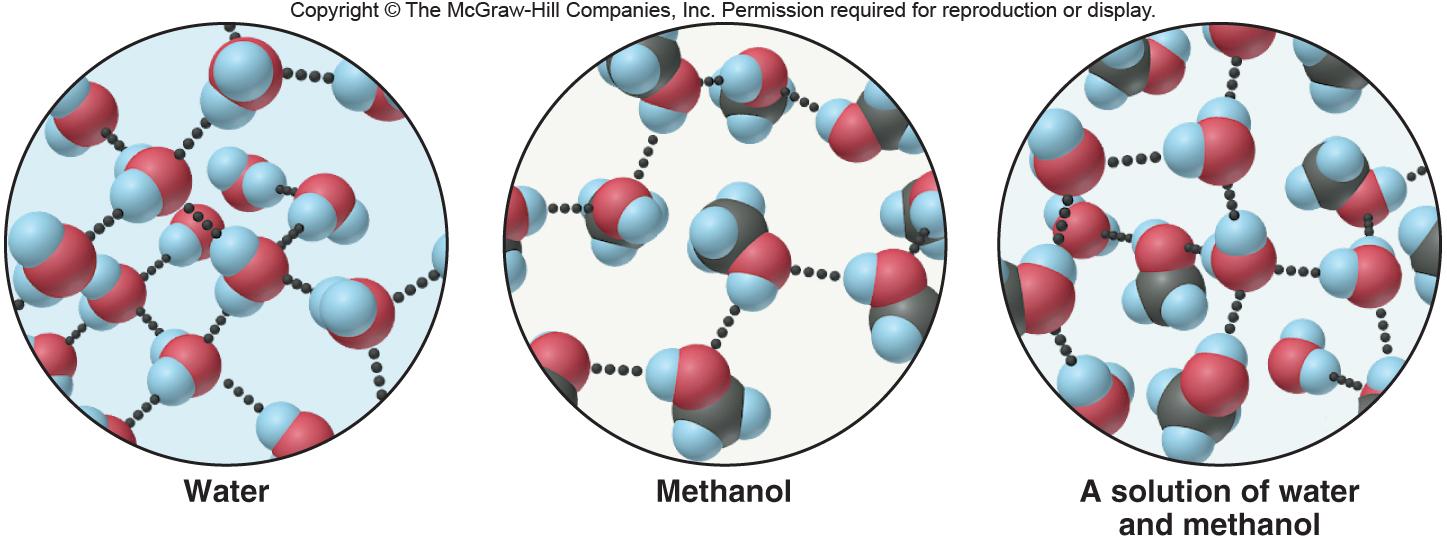 PROBLEM:
Predict which solvent will dissolve more of the given solute:
PLAN:
Consider the intermolecular forces that exist between solute molecules and between solvent molecules. Consider whether the solute-solvent interactions are as strong.
(a)  Methanol. NaCl is ionic and will form ion-dipoles with the -OH groups of both methanol and 1-propanol.  However, 1-propanol is subject to the dispersion forces to a greater extent.
(b)  Water. Hexane has no dipoles to interact with the -OH groups in ethylene glycol.  Water can H bond to the ethylene glycol.
(c)  Ethanol. Diethyl ether can interact through dipole-dipole and dispersion forces.  Ethanol can provide both while water would like to H bond.
SAMPLE PROBLEM 13.1
Predicting Relative Solubilities of Substances
(a)  Sodium chloride in methanol (CH3OH) or in 1-propanol (CH3CH2CH2OH)
(b)  Ethylene glycol (HOCH2CH2OH) in hexane (CH3CH2CH2CH2CH2CH3) 
	or in water.
(c)  Diethyl ether (CH3CH2OCH2CH3) in water or in ethanol (CH3CH2OH)
SOLUTION:
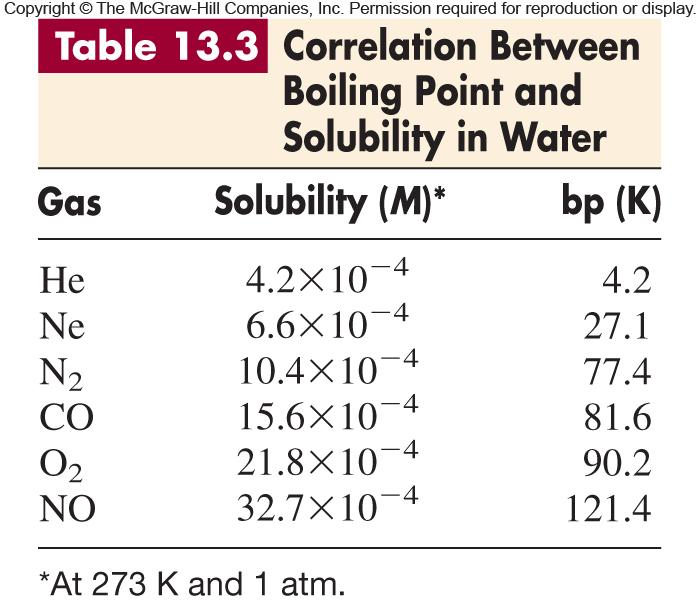 solute (aggregated) + heat                solute (separated)       ΔHsolute > 0
solvent (aggregated) + heat                solvent (separated)       ΔHsolvent > 0
solute (separated) + solvent (separated)               solution + heat    ΔHmix < 0
Heats of Solution and Solution Cycles
1.  Solute particles separate from each other - endothermic
2.  Solvent particles separate from each other - endothermic
3.  Solute and solvent particles mix - exothermic
ΔHsoln = ΔHsolute + ΔHsolvent + ΔHmix
Figure 13.4
Solution cycles and the enthalpy components of the heat of solution.
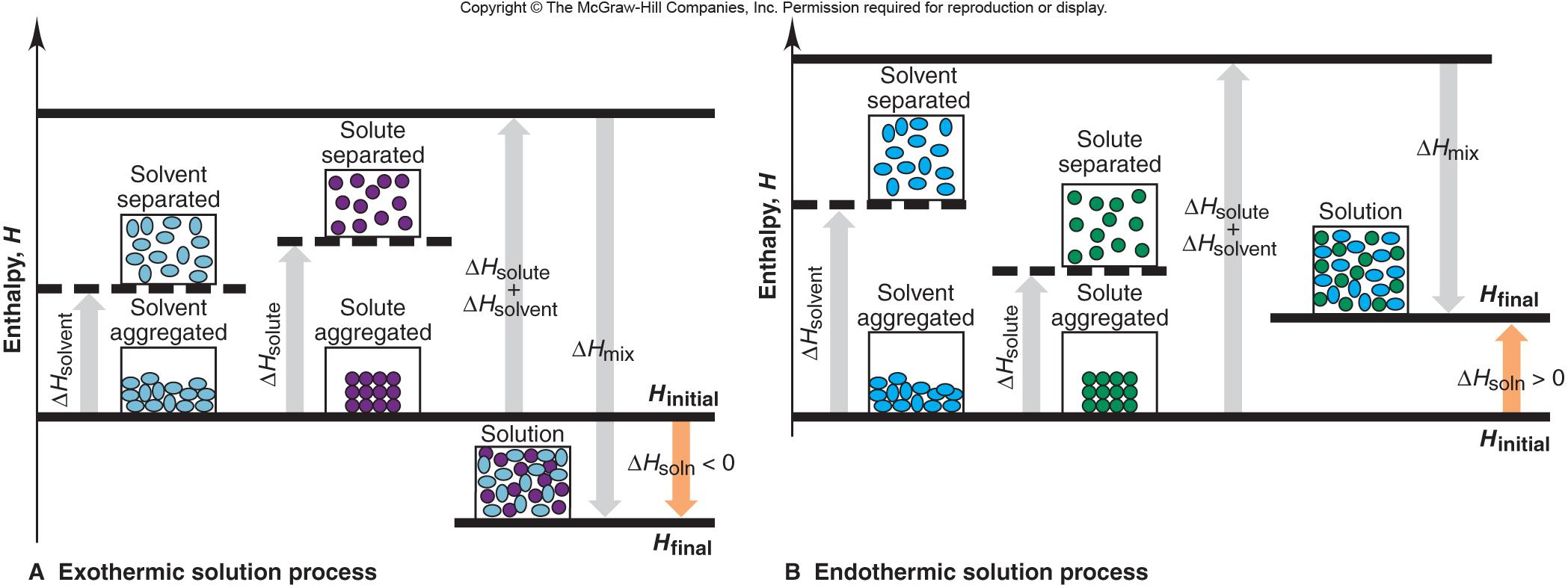 H2O
M+(g) [or X-(g)]                  M+(aq) [or X-(aq)]        ΔHhydr of the ion < 0
M+(g) + X-(g)              MX(s)           ΔHlattice is always > 0
Heats of Hydration
Solvation of ions by water - always exothermic
ΔHhydr is related to the charge density of the ion, that is, coulombic charge and size matter.
Lattice energy is the negative of the ΔH involved in the formation of an ionic solid from its gaseous ions (∆H < 0 for the reaction below).
Figure 13.5
Dissolving ionic compounds in water.
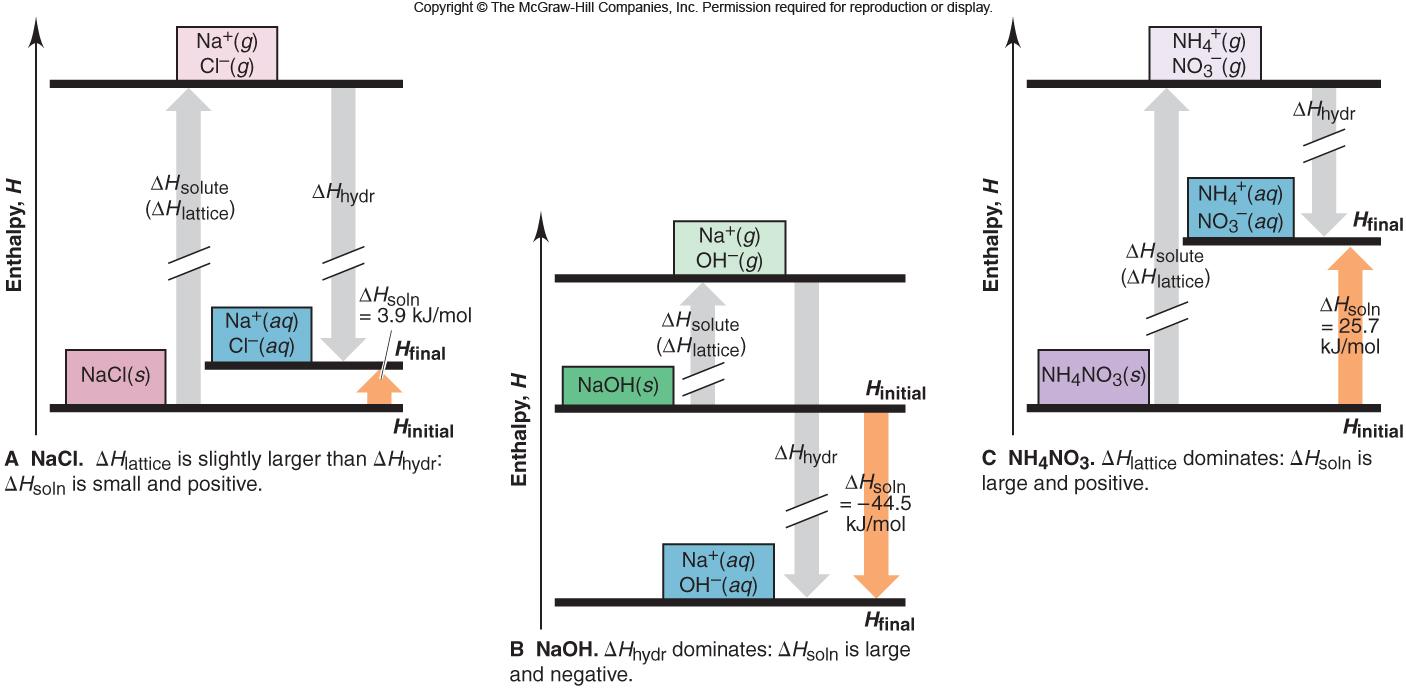 Figure 13.6
Enthalpy diagrams for dissolving NaCl and octane in hexane.
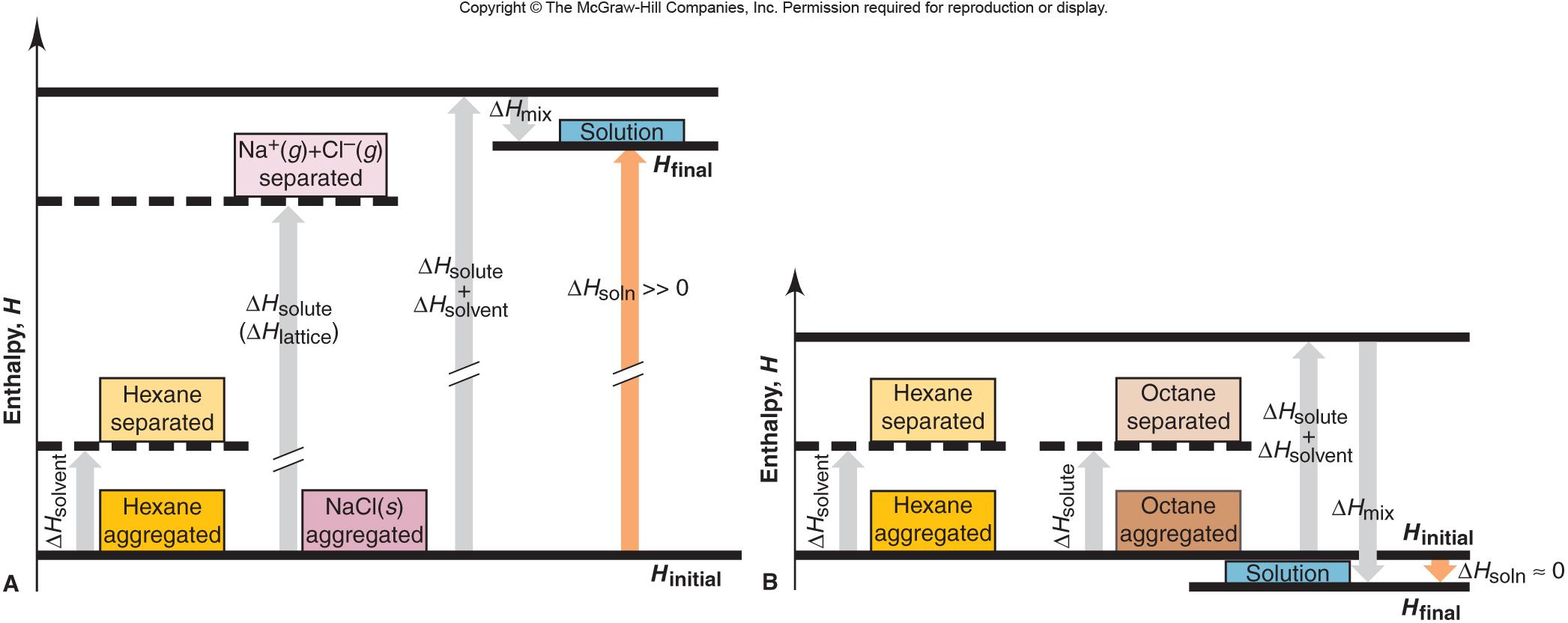 solute (undissolved)                  solute (dissolved)
Figure 13.7
Equilibrium in a saturated solution.
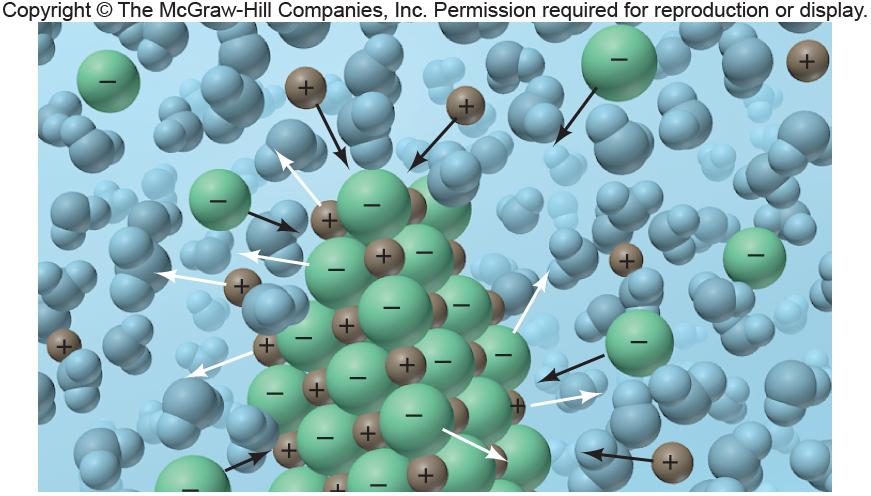 Figure 13.8
Sodium acetate crystallizing from a supersaturated solution.
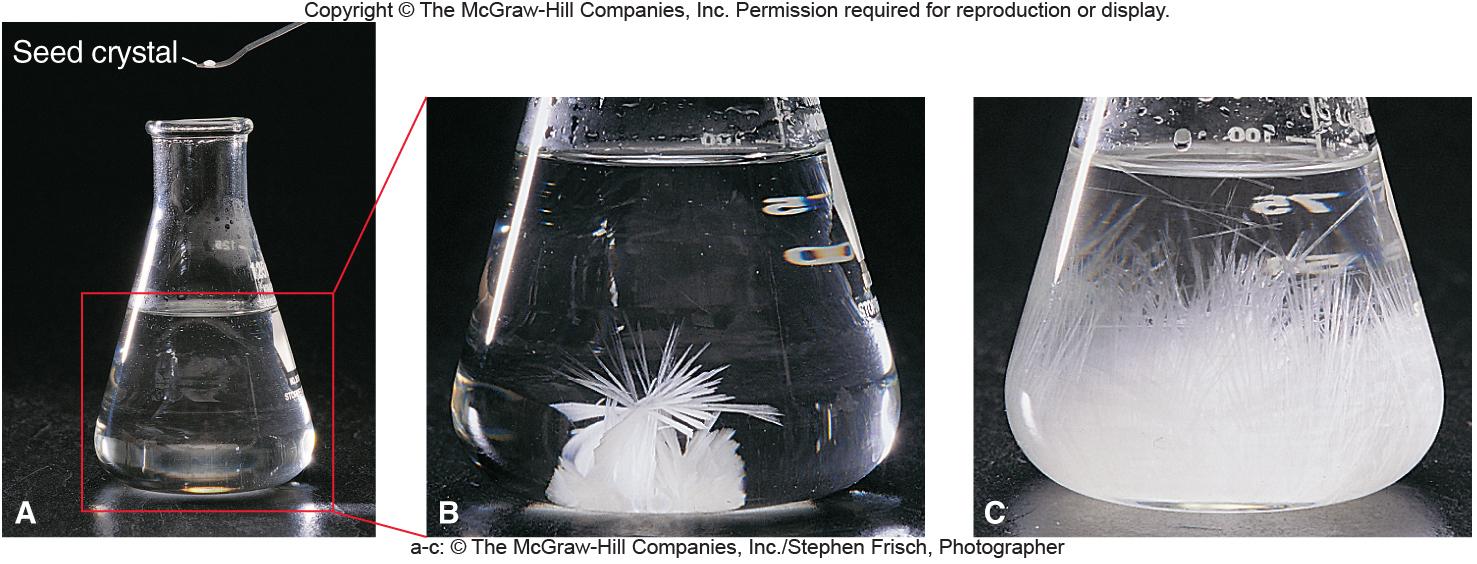 The relation between solubility and temperature for several ionic compounds.
Figure 13.9
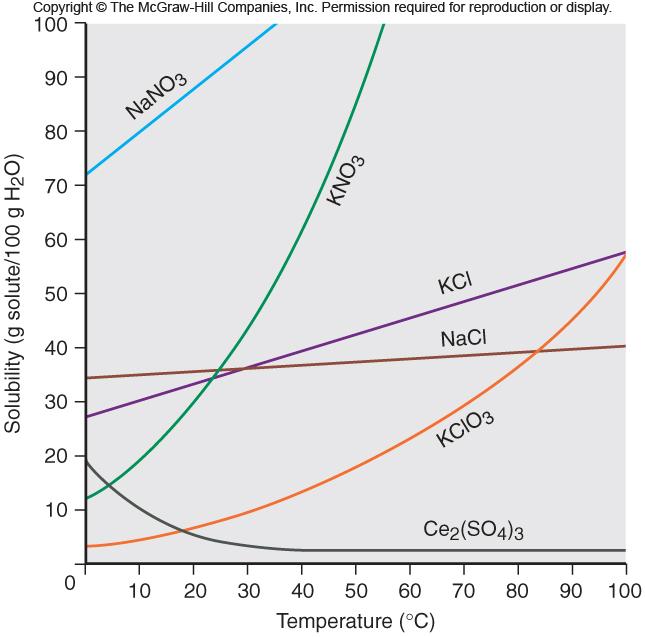 The effect of pressure on gas solubility.
Figure 13.10
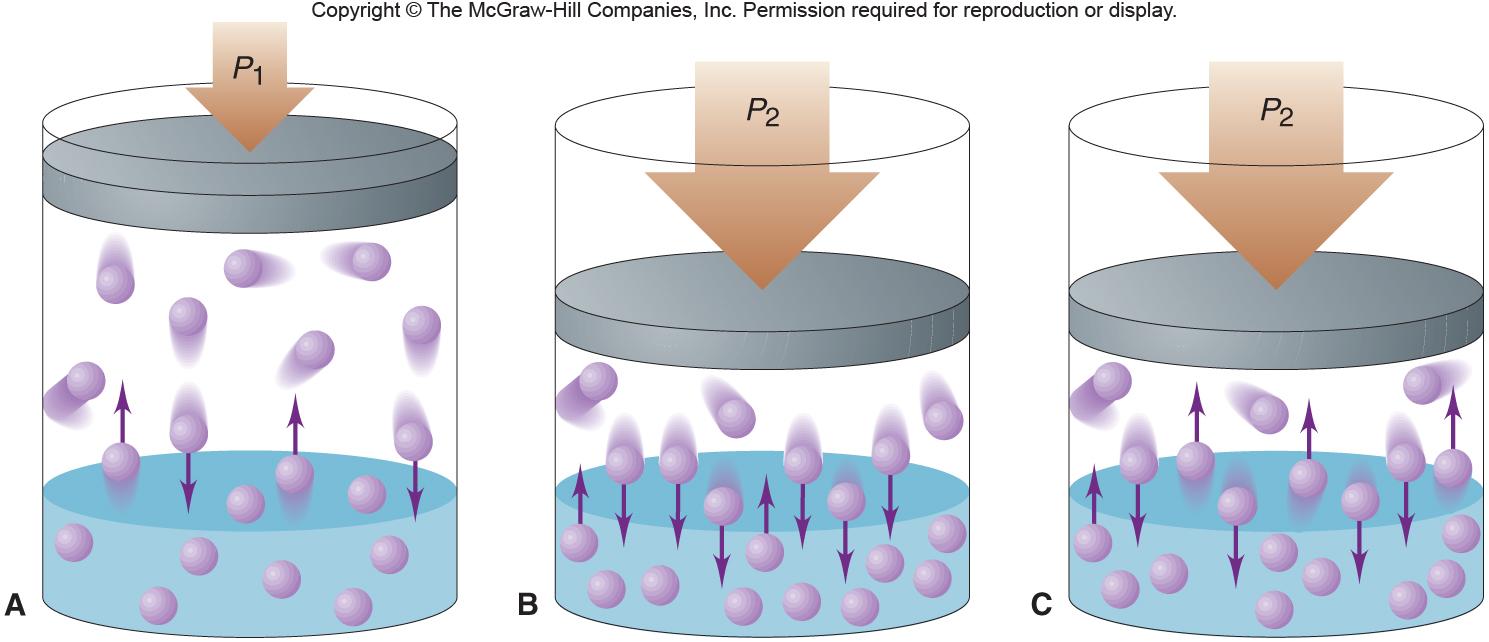 Henry’s law
Sgas = kH x Pgas
The solubility of a gas (Sgas) is directly proportional to the partial pressure of the gas (Pgas) above the solution.
PROBLEM:
The partial pressure of carbon dioxide gas inside a bottle of cola is 4 atm at 25oC.  What is the solubility of CO2?  The Henry’s law constant for CO2 dissolved in water is 3.3 x 10-2 mol/L•atm at 25oC.
S     = (3.3 x 10-2 mol/L•atm)(4 atm) =
CO2
SAMPLE PROBLEM 13.2
Using Henry’s Law to Calculate Gas Solubility
PLAN:
Knowing kH and Pgas, we can substitute them into Henry’s law equation.
SOLUTION:
0.1 mol/L
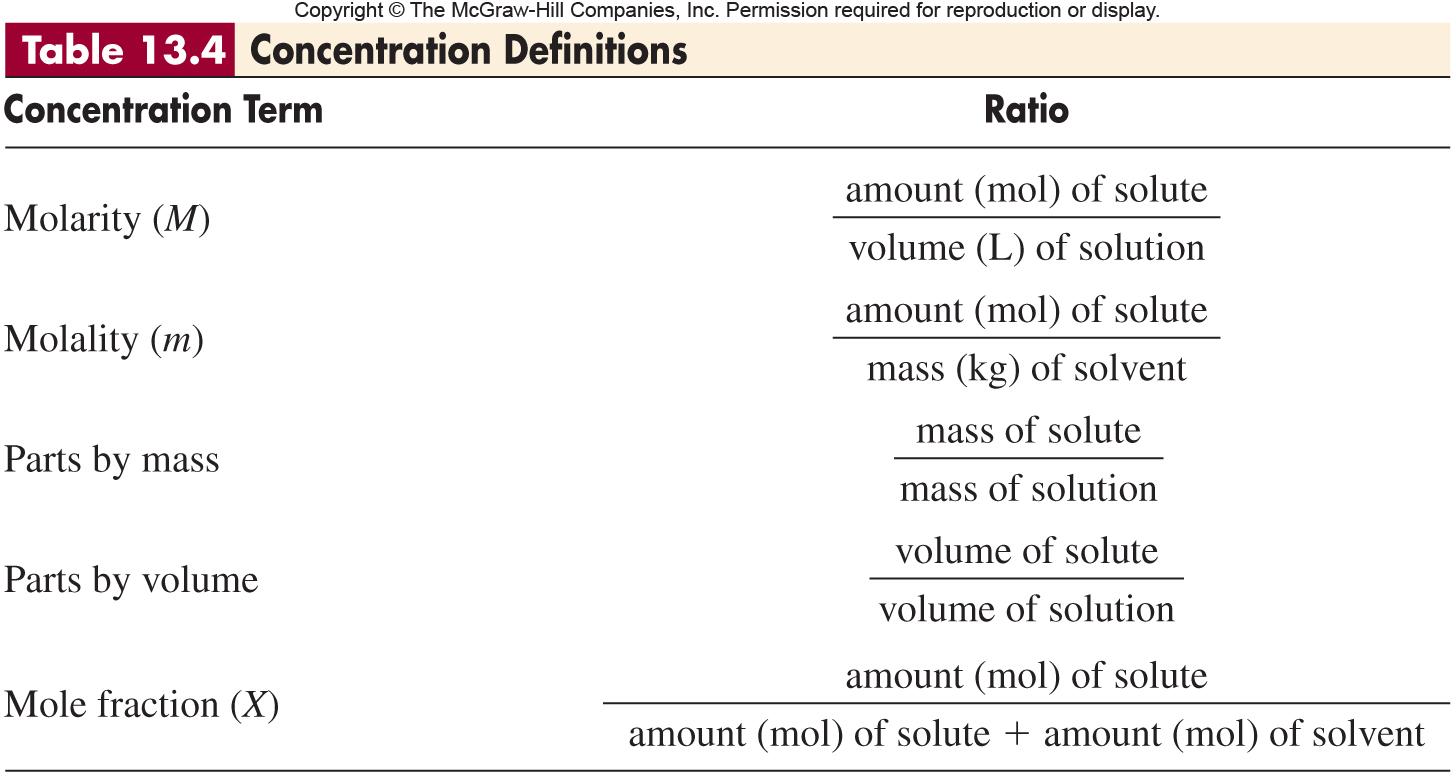 PROBLEM:
What is the molality of a solution prepared by dissolving 32.0 g of CaCl2 in 271 g of water?
mol CaCl2
32.0 g CaCl2
x
110.98 g CaCl2
0.288 mol CaCl2
kg
x
271 g H2O
103 g
SAMPLE PROBLEM 13.3
Calculating Molality
PLAN:
We have to convert the grams of CaCl2 to moles and the grams of water to kg.  Then substitute into the equation for molality.
SOLUTION:
= 0.288 mol CaCl2
= 1.06 m CaCl2
molality =
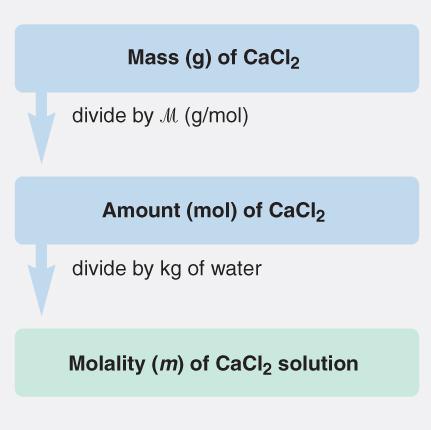 Expressing Concentration in Parts by Mass, Parts by Volume, and Mole Fraction
SAMPLE PROBLEM 13.4
PROBLEM:
(a)  Find the concentration of calcium (in ppm) in a 3.50-g pill that contains 40.5 mg of Ca.
(b)  The label on a 0.750-L bottle of Italian chianti indicates “11.5% alcohol by volume.”  How many liters of alcohol does the wine contain?
(c)  A sample of rubbing alcohol contains 142 g of isopropyl alcohol (C3H7OH) and 58.0 g of water.  What are the mole fractions of alcohol and water?
PLAN:
(a)  Convert mg to g of Ca, find the ratio of grams Ca to grams of pill and multiply by 106.
(b)  Knowing the % alcohol and total volume, we can find volume of alcohol.
(c)  Convert grams of solute and grams of solvent to moles;  find the ratios of parts to the total.
40.5 mg Ca
x
g
x
106
103 mg
x
0.750 L chianti
11.5 L alcohol
100. L chianti
mol
mol
60.09 g
18.02 g
χ  H2O
= 0.423
= 0.577
χ  C3H7OH
Expressing Concentrations in Parts by Mass, Parts by Volume, and Mole Fraction
SAMPLE PROBLEM 13.4
continued
SOLUTION:
(a)
= 1.16 x 104 ppm Ca
3.50 g
(b)
= 0.0862 L alcohol
(c)
mol isopropyl alcohol  =
142 g x
= 2.36 mol C3H7OH
mol water =
58.0 g  x
= 3.22 mol H2O
2.36 mol C3H7OH
3.22 mol H2O
2.36 mol C3H7OH + 3.22 mol H2O
2.36 mol C3H7OH + 3.22 mol H2O
Interconverting Concentration Terms
To convert a term based on amount (mol) to one based on mass, you need the molar mass.  These conversions are similar to mass-mole conversions.
To convert a term based on mass to one based on volume, you need the solution density.  Working with the mass of a solution and the density (mass/volume), you can obtain volume from mass and mass from volume.
Molality involves quantity of solvent, whereas the other concentration terms involve quantity of solution.
PROBLEM:
Hydrogen peroxide is a powerful oxidizing agent used in concentrated solution in rocket fuels and in dilute solution as a hair bleach.  An aqueous solution of H2O2 is 30.0% by mass and has a density of 1.11 g/mL.  Calculate its
SAMPLE PROBLEM 13.5
Converting Concentration Terms
(a)  Molality
(b)  Mole fraction of H2O2
(c)  Molarity
PLAN:
(a)  To find the mass of solvent we assume the % is per 100 g of solution.  Take the difference in the mass of the solute and solution for the mass of peroxide.
(b)  Convert g of solute and solvent to moles before finding χ.
(c)  Use the density to find the volume of the solution.
70.0 g H2O
SOLUTION:
(a)
g of H2O = 100.0 g solution - 30.0 g H2O2 =
mol H2O2
30.0 g H2O2 x
34.02 g H2O2
molality =
= 12.6 m H2O2
kg H2O
70.0 g H2O x
103 g
mol H2O
18.02 g H2O
mL
1.11 g
L
103 mL
SAMPLE PROBLEM 13.5
Converting Concentration Terms
continued
(b)
70.0 g H2O x
= 3.88 mol H2O
0.882 mol H2O2
= 0.185 χ of H2O2
0.882 mol H2O2 + 3.88 mol H2O
(c)
= 90.1 mL solution
100.0 g solution x
0.882 mol H2O2
= 9.79 M H2O2
90.1 mL solution x
Colligative Properties
Raoult’s law (vapor pressure of a solvent above a solution, Psolvent)
Psolvent = Xsolvent x Posolvent    
where Posolvent is the vapor pressure of the pure solvent
Posolvent - Psolvent = ΔP = Xsolute x Posolvent
Boiling Point Elevation and Freezing Point Depression
ΔTb = Kbm
ΔTf = Kfm
Osmotic Pressure
Π = M R T    where M is the molarity, R is the ideal gas 	law constant and T is the Kelvin temperature
Figure 13.11
The effect of a solute on the vapor pressure of a solution.
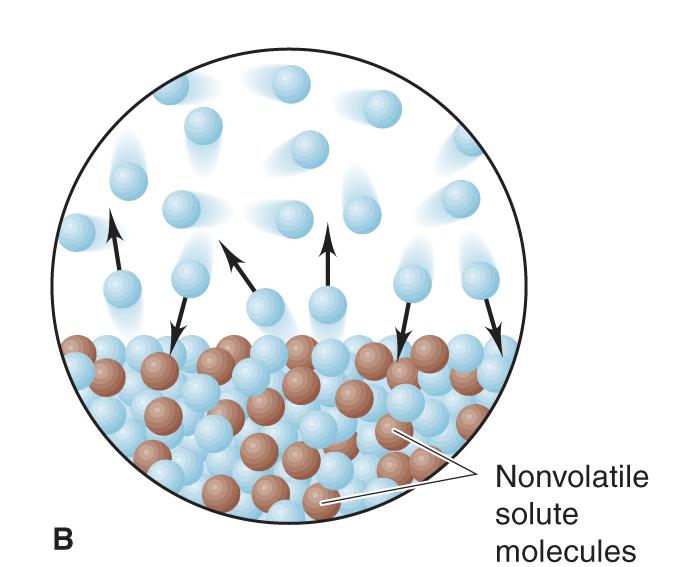 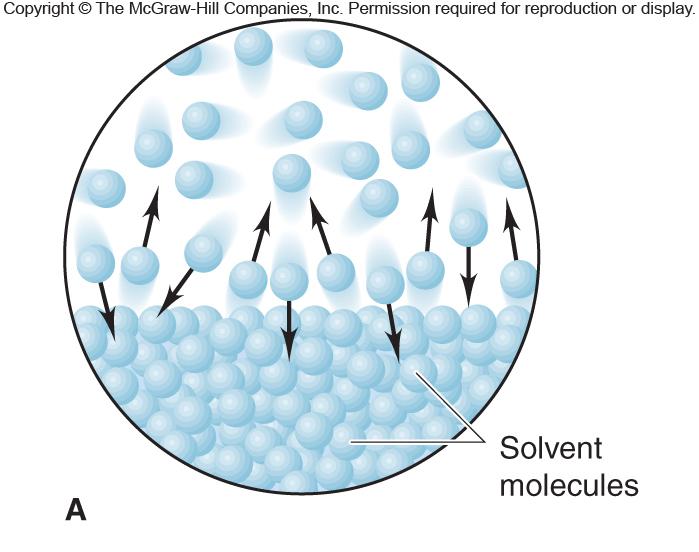 PROBLEM:
Calculate the vapor pressure lowering, ΔP, when 10.0 mL of glycerol (C3H8O3) is added to 500. mL of water at 50.oC.  At this temperature, the vapor pressure of pure water is 92.5 torr and its density is 0.988 g/mL.  The density of glycerol is 1.26 g/mL.
PLAN:
Find the mol fraction, χ, of glycerol in solution and multiply by the vapor pressure of water.
SAMPLE PROBLEM 13.6
Using Raoult’s Law to Find the Vapor Pressure Lowering
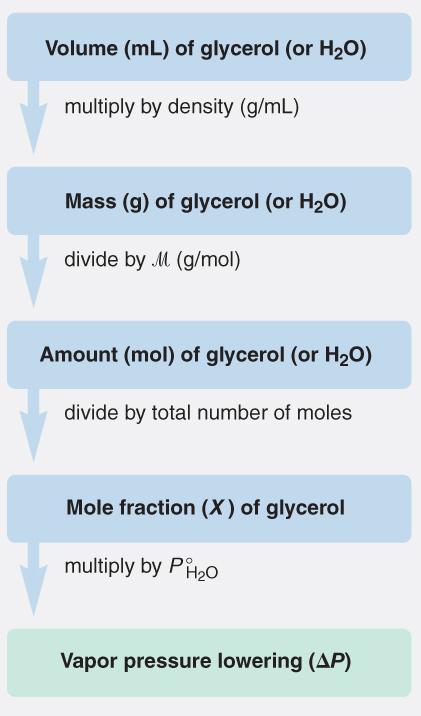 1.26 g C3H8O3
0.988 g H2O
mol  C3H8O3
mol  H2O
mL C3H8O3
mL H2O
92.09 g  C3H8O3
18.02 g  H2O
SAMPLE PROBLEM 13.6 continued
Using Raoult’s Law to Find the Vapor Pressure Lowering
SOLUTION:
10.0 mL C3H8O3 x
= 0.137 mol C3H8O3
x
= 27.4 mol H2O
500. mL H2O x
x
0.137 mol C3H8O3
ΔP =
x
92.5 torr
=  0.461 torr
0.137 mol C3H8O3 + 27.4 mol H2O
Phase diagrams of solvent and solution.
Figure 13.12
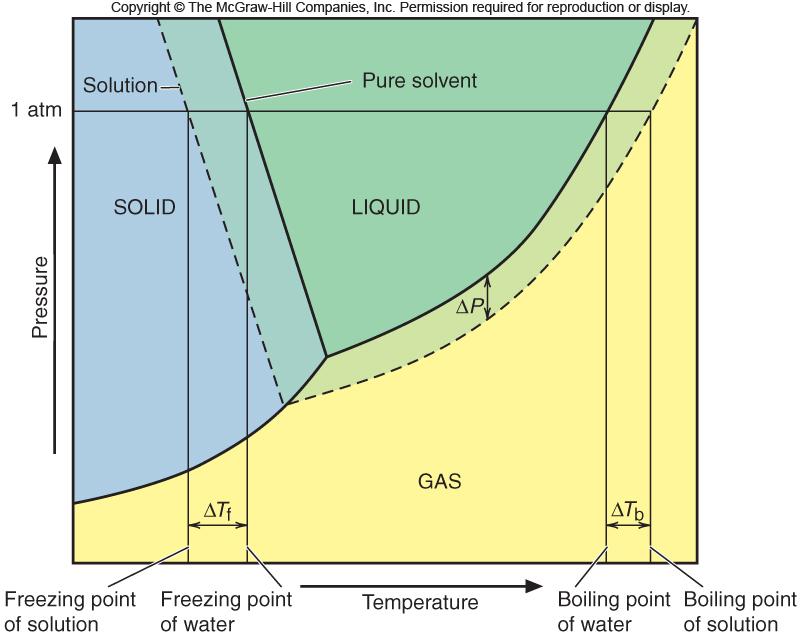 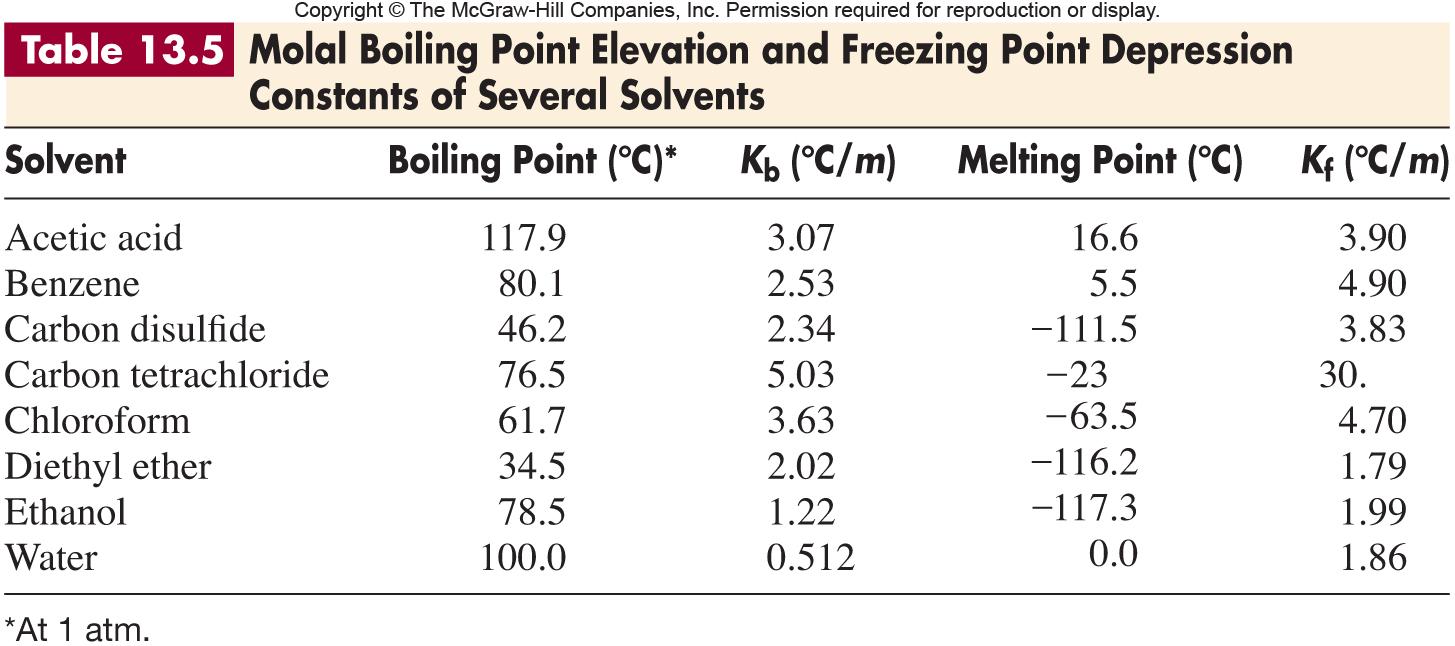 PROBLEM:
You add 1.00 kg of ethylene glycol (C2H6O2) antifreeze to your car radiator, which contains 4450 g of water.  What are the boiling and freezing points of the solution?
PLAN:
Find the number of mols of ethylene glycol; m of the solution; multiply by the boiling or freezing point constant;  add or subtract, respectively, the changes from the boiling point and freezing point of water.
Determining the Boiling Point Elevation and Freezing Point Depression of a Solution
SAMPLE PROBLEM 13.7
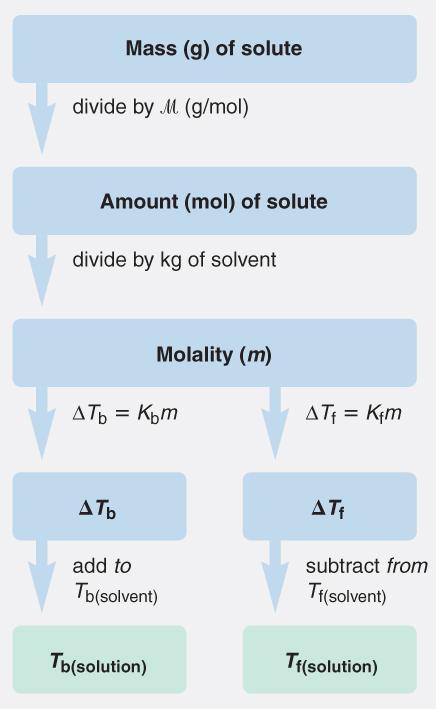 mol C2H6O2
62.07 g C2H6O2
SAMPLE PROBLEM 13.7
continued
Determining the Boiling Point Elevation and Freezing Point Depression of a Solution
SOLUTION:
1.00 x 103 g C2H6O2 x
= 16.1 mol C2H6O2
16.1 mol C2H6O2
= 3.62 m C2H6O2
4.450 kg H2O
ΔTbp =
0.512oC/m
x
3.62 m
= 1.85oC
ΔTfp =
1.86oC/m
x
3.62 m = 6.73oC
bp = 100.00oC + 1.85oC = 101.85oC
fp = 0.00oC - 6.73oC = -6.73oC
nsolute
Π  α
Vsolution
nsolute
Π  =
RT
= MRT
Vsolution
Osmotic Pressure
The symbol for osmotic pressure is Π.
or      Π  α  M
The development of osmotic pressure.
Figure 13.13
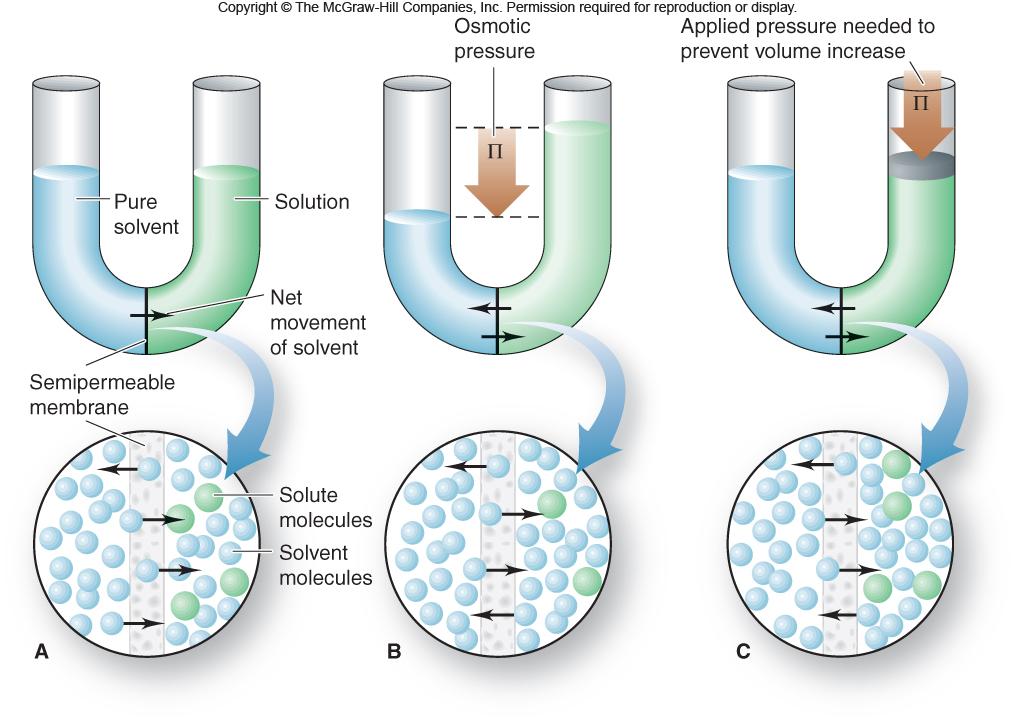 PROBLEM:
Biochemists have discovered more than 400 mutant varieties of hemoglobin, the blood protein that carries oxygen throughout the body.  A physician studying a variety associated with a fatal disease first finds its molar mass (M).  She dissolves 21.5 mg of the protein in water at 5.0oC to make 1.50 mL of solution and measures an osmotic pressure of 3.61 torr.  What is the molar mass of this variety of hemoglobin?
PLAN:
We know Π as well as R and T.  Convert Π to atm and T to K.  Use the Π equation to find M and then the amount and volume of the sample to get to M.
SAMPLE PROBLEM 13.8
Determining Molar Mass from Osmotic Pressure
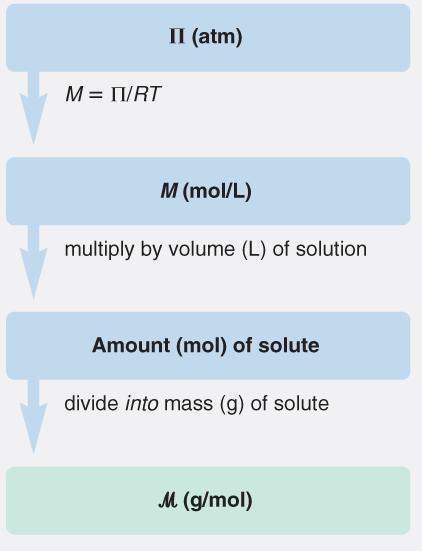 atm
Π
760 torr
RT
L
2.08 x 10-4 mol
L
103 mL
g
1
103 mg
3.12 x 10-7  mol
SAMPLE PROBLEM 13.8
continued
Determining Molar Mass from Osmotic Pressure
SOLUTION:
3.61 torr x
M =
=
= 2.08 x 10-4 M
(0.0821 L•atm/mol•K)(273.15 K + 5.0)
x 1.50 mL x
= 3.12 x 10-7 mol
x
21.5 mg x
= 6.89 x 104 g/mol
van’t Hoff factor  (i)
i  =
measured value for electrolyte solution
expected value for nonelectrolyte solution
Colligative Properties of Electrolyte Solutions
For electrolyte solutions, the compound formula
tells us how many particles are in the solution.
The van’t Hoff factor, i, tells us what the “effective” number of ions are in the solution.
For vapor pressure lowering:          ΔP = i(χ solutex Posolvent)
For boiling point elevation:	            ΔTb = i(Κbm)
For freezing point depression:         ΔTf = i(Κfm)
For osmotic pressure:                    Π = i(MRT)
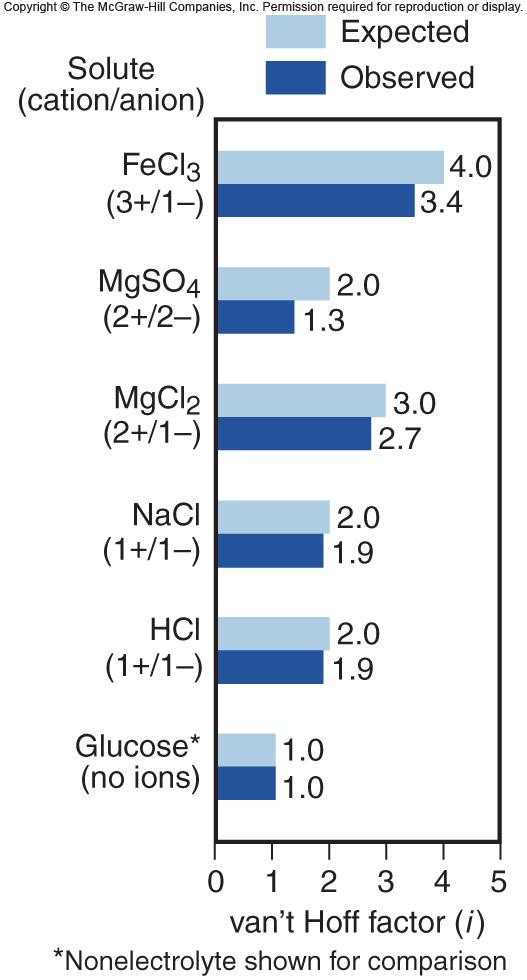 Figure 13.14
Nonideal behavior of strong electrolyte solutions.
An ionic atmosphere model for nonideal behavior of electrolyte solutions.
Figure 13.15
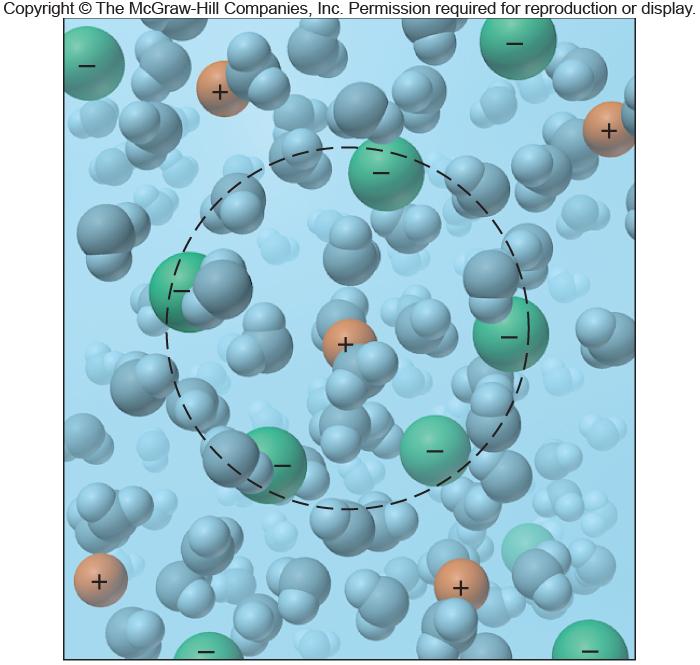 PROBLEM:
A 0.952-g sample of magnesium chloride is dissolved in 100. g of water.
PLAN:
(a)  Consider the formula for magnesium chloride, an ionic compound.  
(b)  Use the answer to part (a), the mass given, and the molar mass to determine the number of moles/sphere.
(c)  The total number of moles of cations and anions, mass of solvent, and equation for freezing point depression can be used to find the freezing point of the solution.
Depicting a Solution to Find Its Colligative Properties
SAMPLE PROBLEM 13.9
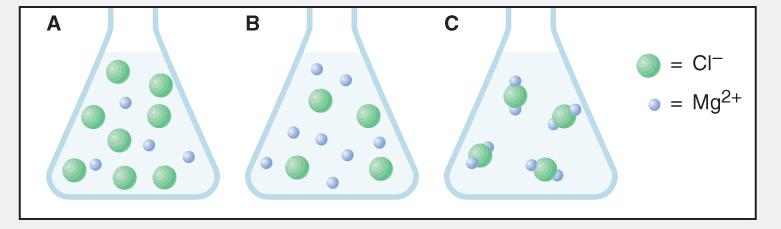 (a)  Which scene depicts the solution best?
(b)  What is the amount (mol) represented
       by each green sphere?
(c)  Assuming the solution is ideal, what is its freezing point (at 1 atm)?
0.952 g MgCl2
mol MgCl2 =
= 0.0100 mol MgCl2
95.21 g MgCl2
mol MgCl2
2 mol Cl-
mol Cl-  =
0.0100 mol MgCl2
x
= 0.0200 mol Cl-
1 mol MgCl2
0.0200 mol Cl-
mol/sphere =
= 2.50 x 10-3 mol/sphere
8 spheres
Depicting a Solution to Find Its Colligative Properties
SAMPLE PROBLEM 13.9
continued
SOLUTION:
(a)  The formula for magnesium chloride is MgCl2;  therefore the correct depiction must be A with a ratio of 2 Cl-/ 1 Mg2+.
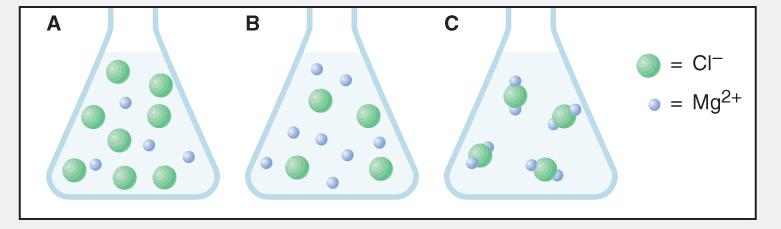 (b)
0.0100 mol MgCl2
1 kg
100. g  x
103 g
Depicting a Solution to Find Its Colligative Properties
SAMPLE PROBLEM 13.9
continued
SOLUTION:
(c)
= 0.100 m MgCl2
molality (m) =
Assuming this is an IDEAL solution, the van’t Hoff factor, i, should be 3.
ΔTf = i (Kf m)
=  3(1.86oC/m x 0.100 m)
= 0.558oC
Tf = 0.000oC - 0.558oC = - 0.558oC